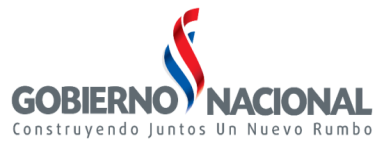 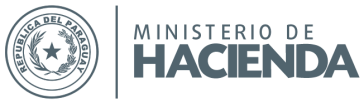 EXPO MADE IN ITALYMINISTERIO DE HACIENDA
27 DE NOVIEMBRE DE 2013
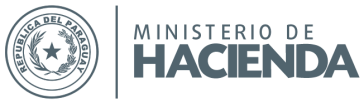 Contenido
Desafíos interrelacionados
Plan Económico 
Orientaciones estratégicas
Líneas de acción
Resultados esperados 
Políticas esenciales y restricciones
EXPO MADE IN ITALYMINISTERIO DE HACIENDA
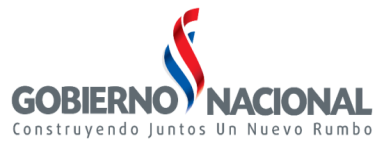 Desafíos interrelacionados
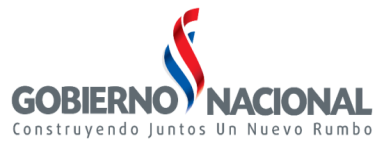 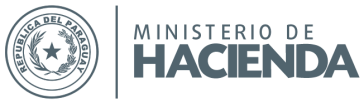 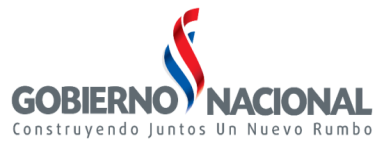 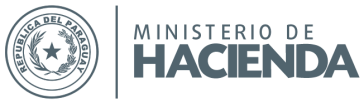 El desafío de la volatilidad en el crecimiento
Fuente: Elaboración propia con datos del BCP.
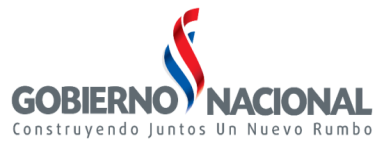 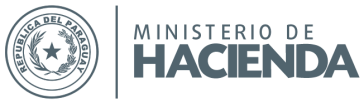 El desafío fiscal
Fuente: Elaboración propia con datos del MH.
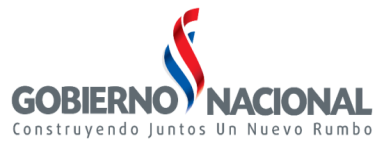 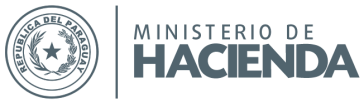 El desafío de la Inserción y conectividad
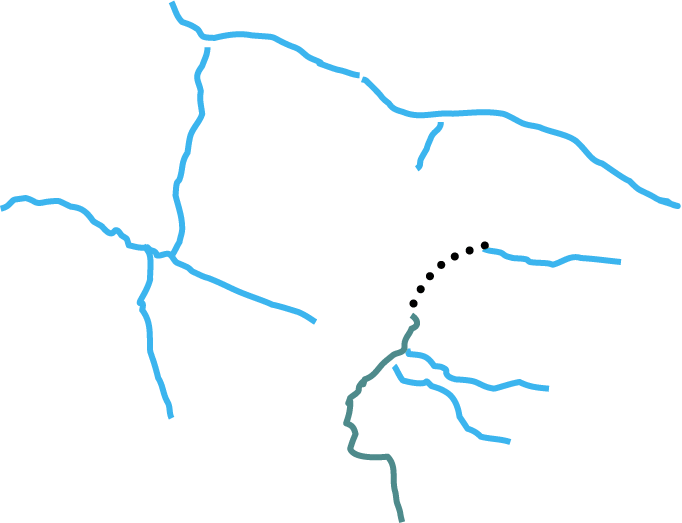 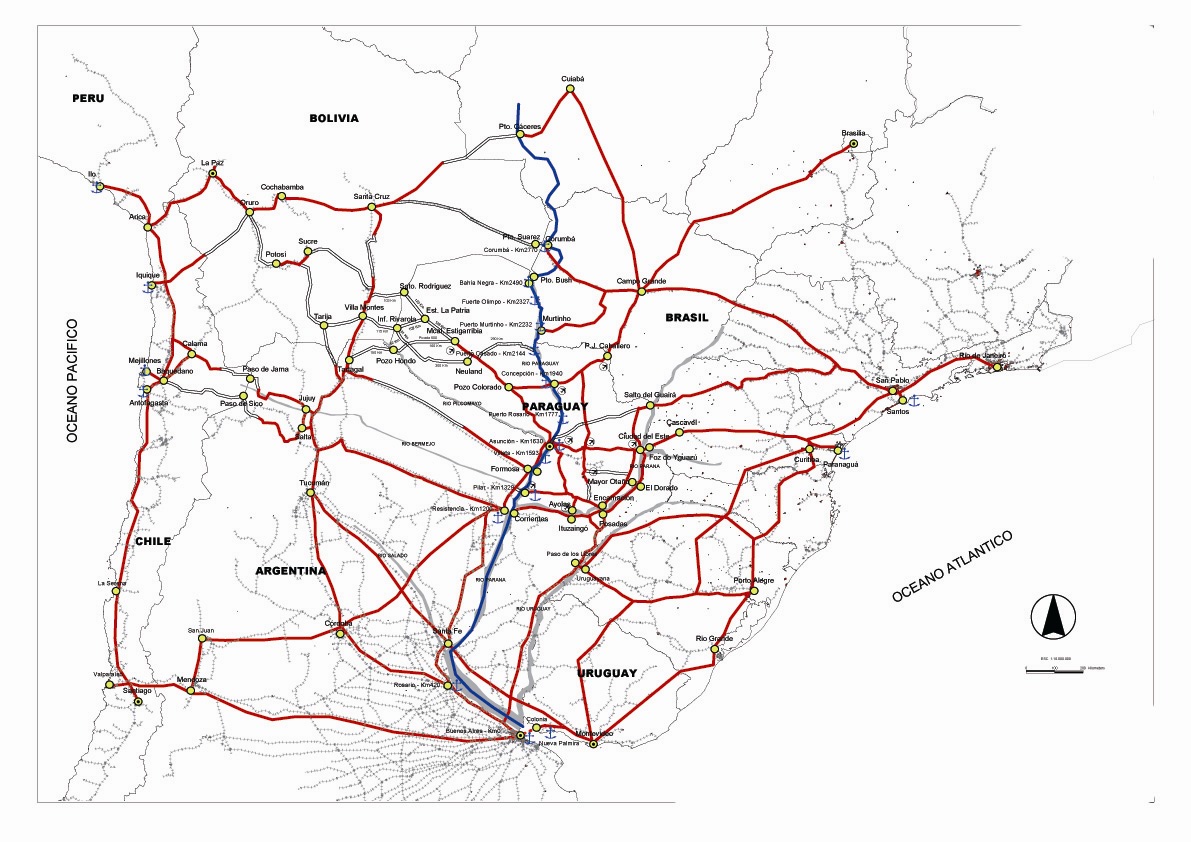 DF
Depósito Franco
Zona Franca
ZF
Puertode Santos
DF
ZF
DF
DF
PuertoParanaguá
PuertoAntofagasta
Railway network
PuertoRio Grande
Trocha 1 m.
Trocha 1.435 m.
PuertoRosario
Vínculo faltante
DF
Puertos PANAMAX
ZF
PuertoNueva Palmira
DF
ZF
Puertos Post-PANAMAX
DF
PuertoMontevideo
PuertoBuenos Aires
DF
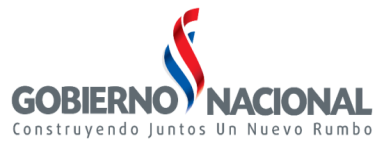 El desafío de aumentar la inversión pública
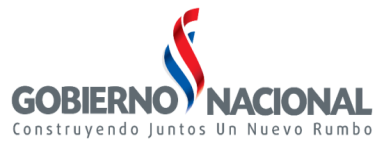 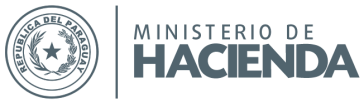 El desafío de reducir la pobreza
Fuente: Elaboración propia con datos oficiales.
Plan Económico
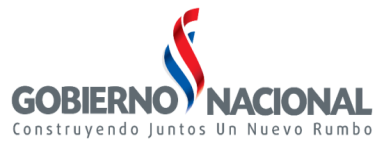 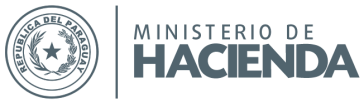 CRECIMIENTO  ECONÓMICO EN PARAGUAY
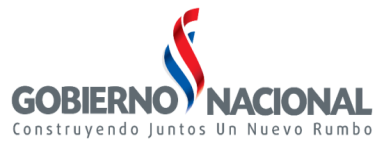 10
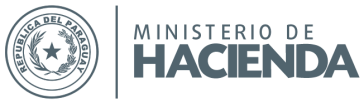 BAJO CAPITAL HUMANO
MALA INFRAESTRUCTURA
BAJO AHORRO DOMESTICO
Mejorar gestión de proyectos 
 APPs
Financiación AFD
Atracción de parques indust
Mercado de Capitales
Bonos Soberanos
Mercado de Capitales
Reforma de Pensiones
Formación de mano
     de obra calificada
FONACIDE
 Programas Sociales
ESTABILIDAD MACROECONÓMICA
Politica Monetaria
Equilibrio Fiscal de MP
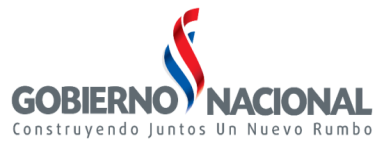 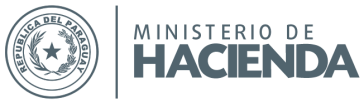 Orientaciones estratégicas
Sembrando Oportunidades: Luchar contra la pobreza aumentando sustancialmente el bienestar de la población;
Crecimiento Económico sostenido e inclusivo: Asegurar el crecimiento económico progresivo en condiciones de estabilidad macroeconómica; libertad de emprendimiento y sostenibilidad ambiental;
Inserción competitiva: Insertar al Paraguay en el mundo y sus oportunidades de desarrollo.
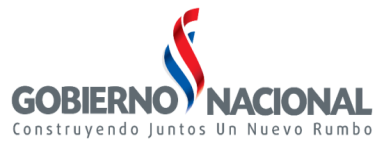 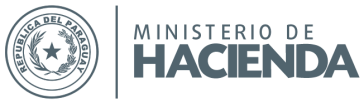 Líneas de acción
Área Económica Fiscal: 
Programa Macroeconómico y Financiero (Marco de Mediano Plazo);
Aplicación de una regla fiscal anti-cíclica;
Ley de Responsabilidad Fiscal
Plan para análisis y seguimiento de las APP´s;
Ley de Promoción a la Inversión Privada
Reducción del Riesgo País y mejorar calificación crediticia
    Emisión Internacional y Atracción de inversiones
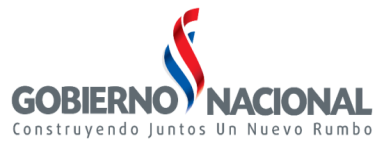 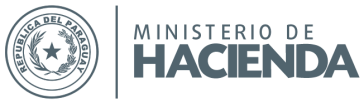 Líneas de acción
Red de protección social integrada y mejorada; 
Ejes Trasversales: Seguridad Alimentaria, acceso universal a la salud y educación, acceso seguro a agua y saneamiento, derechos de la niñez, adolescencia e indígenas, atención a adultos mayores.	
Área de Mercado e Instituciones: 
Seguridad Jurídica, combate a la piratería, cumplimiento de leyes relacionadas a la formalización de la economía, modernizar registros públicos, resolver catastro, sistema de precios orientados al mercado, fomento en la formación de cadenas de valor y clúster en el agro, modernizar sistema financiero (cajas de jubilación, IPS, mercado de capitales), profundización de banca pública, profundizar la bancarización y el acceso al sistema financiero formal.
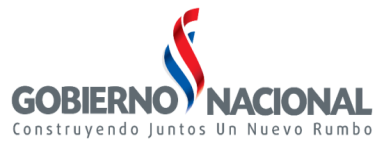 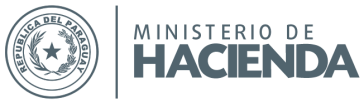 Líneas de acción
Área de Infraestructura, producción y energía: 
Promoción y adopción de nuevas posibilidades productivas; 
Asistencia técnica y crediticia al sector productivo; 
Fomentar el cooperativismo para pequeños productores y su alianza con grandes cooperativas; 
Regularización de los inmuebles rurales y del CATASTRO; 
Solución de los conflictos agrarios por la vía de la negociación; 
Mejora de la transmisión de energía eléctrica; 
Fomentar otras fuentes de energía (gas natural, petróleo, biodiesel, minería).
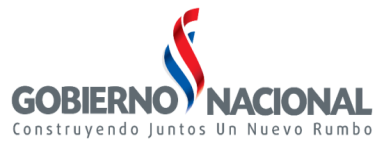 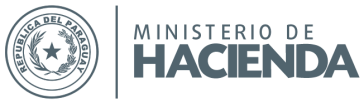 Líneas de acción
Área de Infraestructura, producción y energía: 
Dotar/mejorar Infraestructura Física; (vía terrestre, aeropuerto, fluvial)
Innovación tecnológica en la producción agropecuaria (riego, suelos, etc.)
Investigación y desarrollo (FONACIDE)
Adecuación de la producción a estándares internacionales; 
Información de mercado constante y transparente; 
Políticas regionales de desarrollo territorial;
Resultados esperados y restricciones
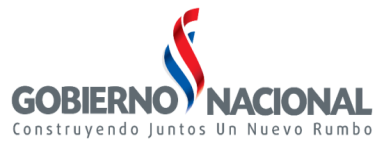 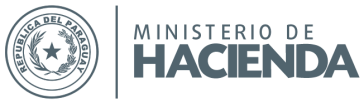 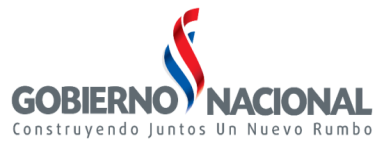 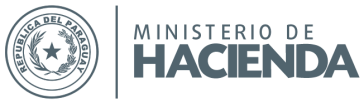 Mayor crecimiento económico (%)
Prom 10 años: 4,5%
Prom: 6,8%
Prom: 5,7%
Fuente: Elaboración propia.
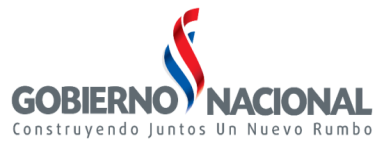 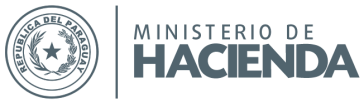 Políticas esenciales
Restablecimiento del Equilibrio Fiscal
Consolidación de la estabilidad de precios
Mayor inversión social y productiva
Deuda Pública sostenible
Restructuración y desburocratización de la gestión pública
Incentivos orientados al mercado
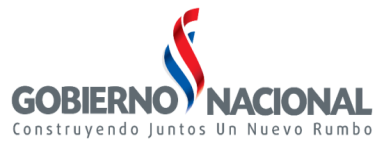 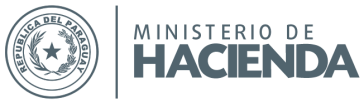 Políticas esenciales
Impulsar y asegurar el financiamiento en inversiones que generen empleo y fomenten las PYMES
Reducir las volatilidades del sector agropecuario mediante acceso a tecnologías y adopción de medidas de mitigación de riesgos  ante  cambios climáticos
Articular y coordinar esfuerzos  público-privado, marco regulatorio adecuado. 
Fortalecimiento del marco legal existente en seguridad ciudadana y respeto a la propiedad privada.
Muchas Gracias
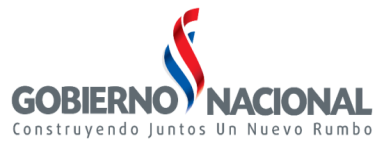 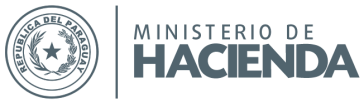